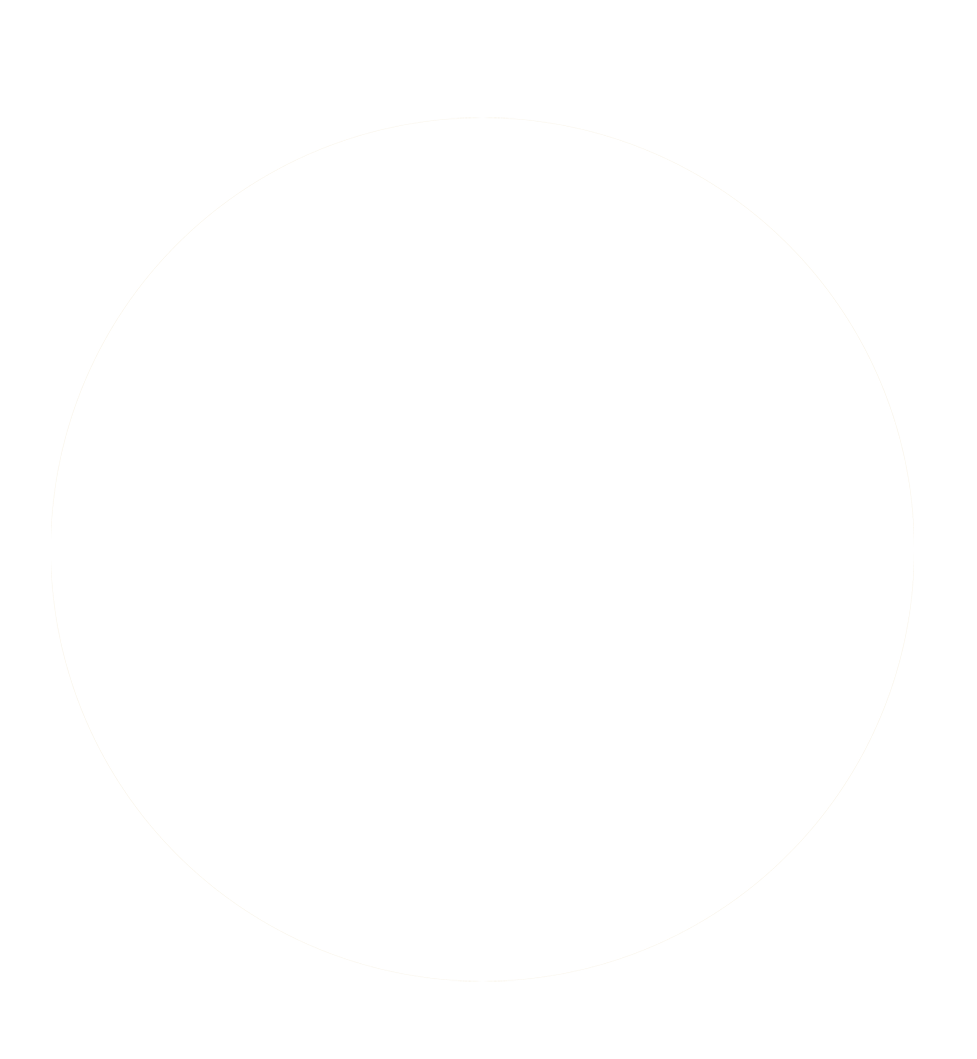 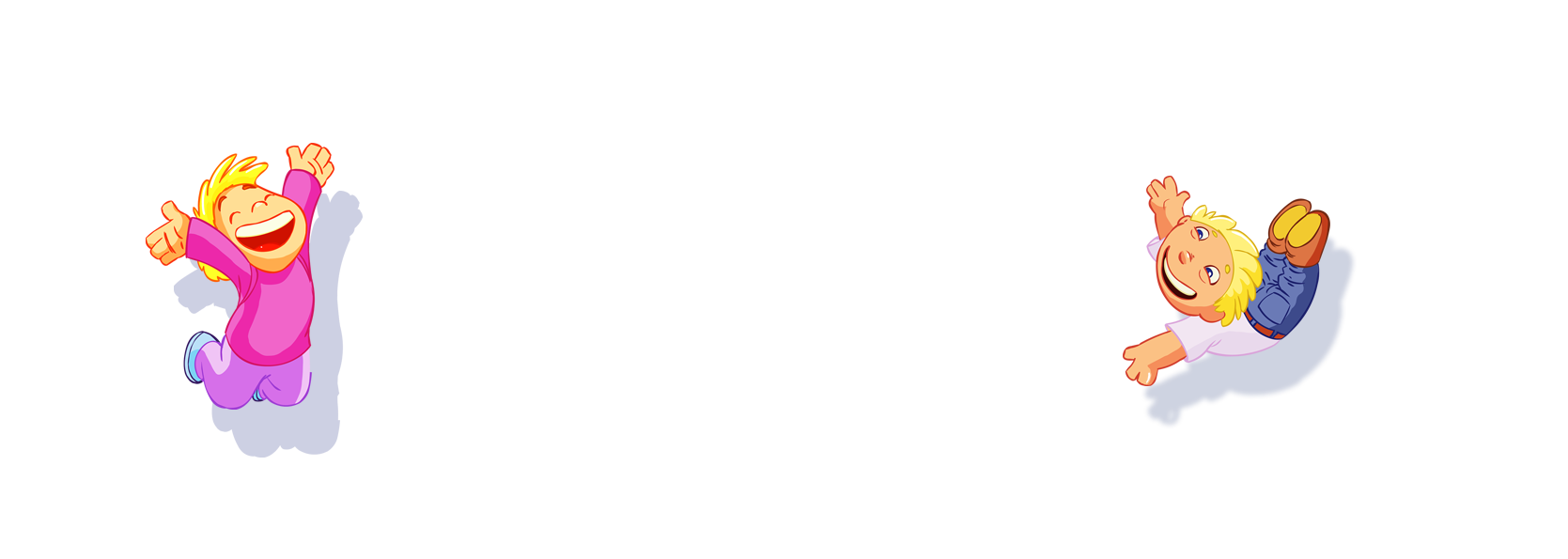 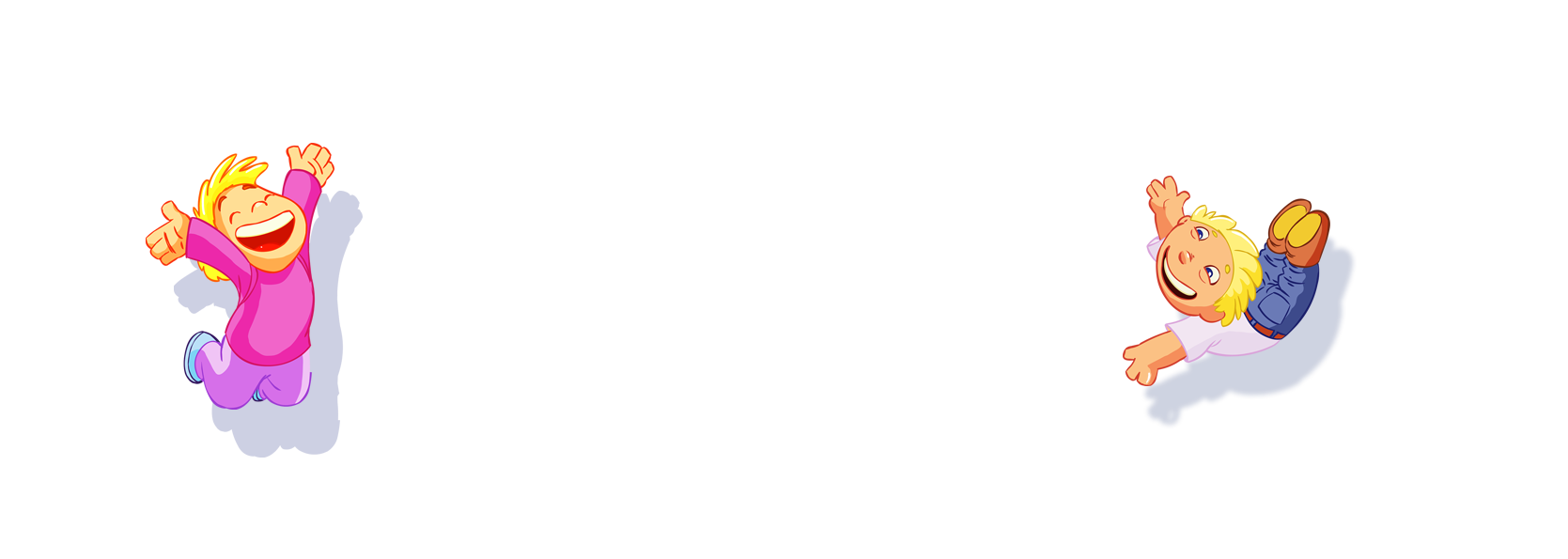 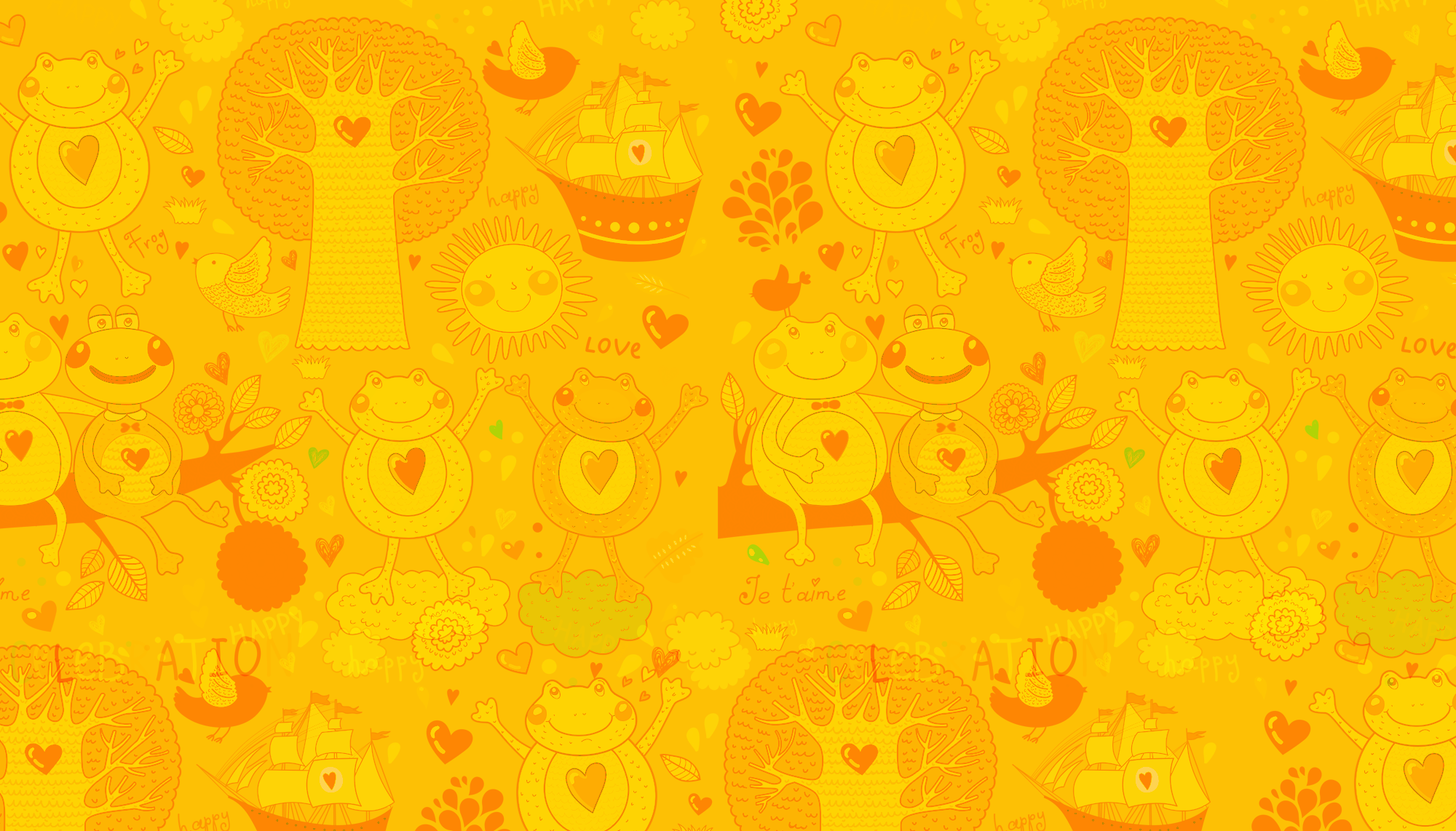 TRƯỜNG TIỂU HỌC AN TIẾN
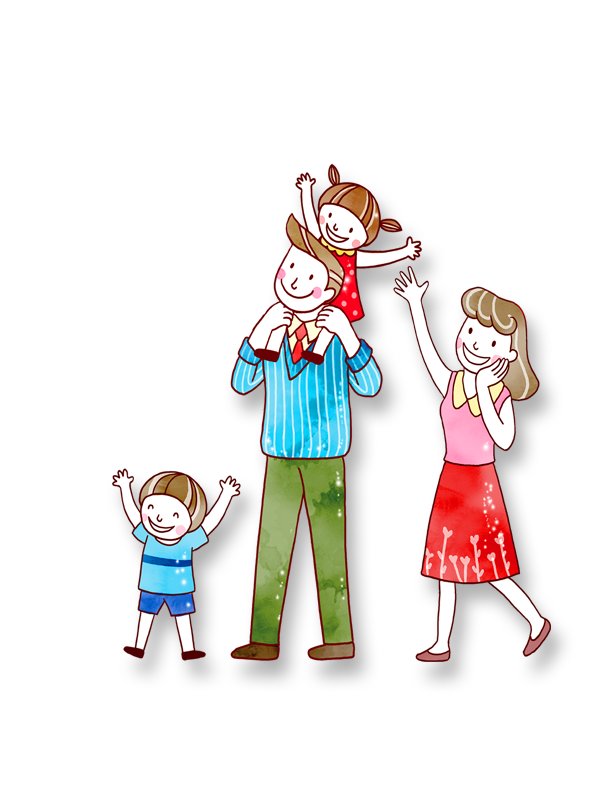 TIẾNG VIỆT  LỚP 3
NGÀY  GẶP LẠI (Tiết 2)

GV: Nguyễn Thị Bích Liên
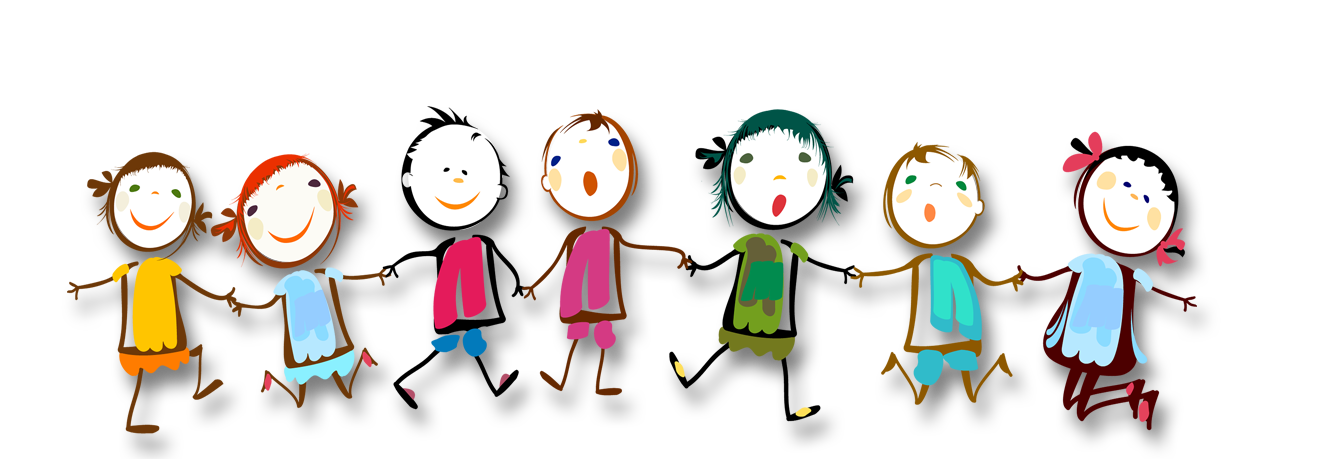 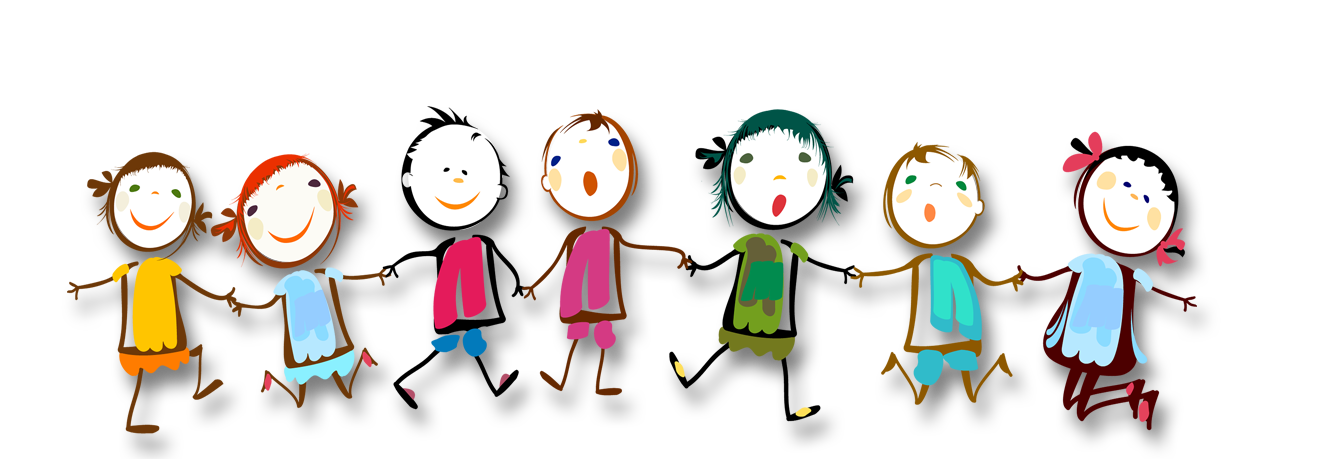 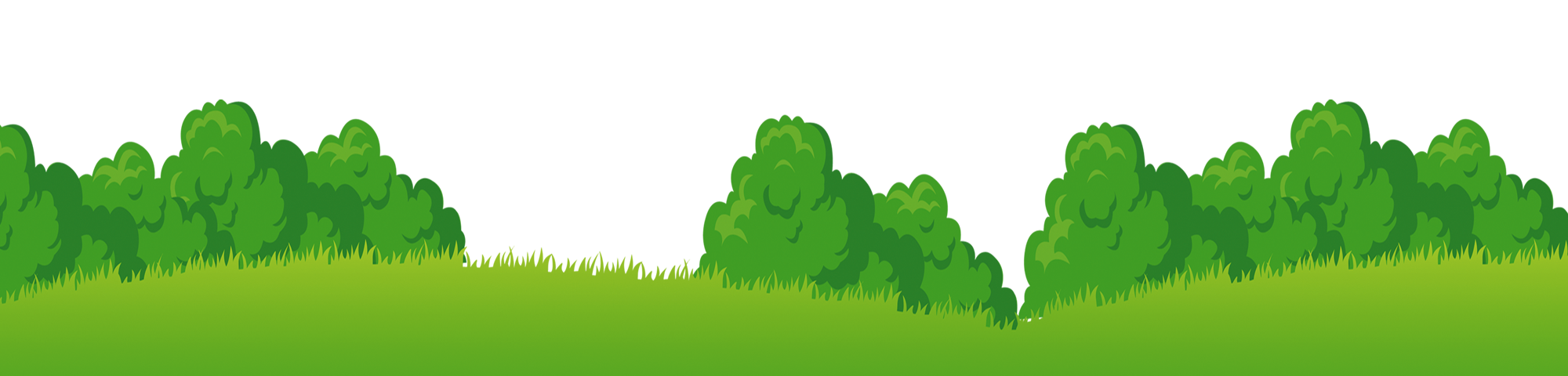 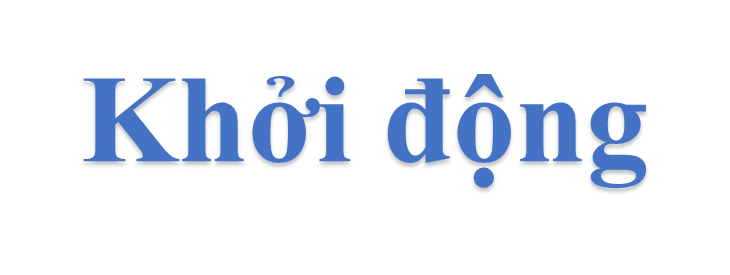 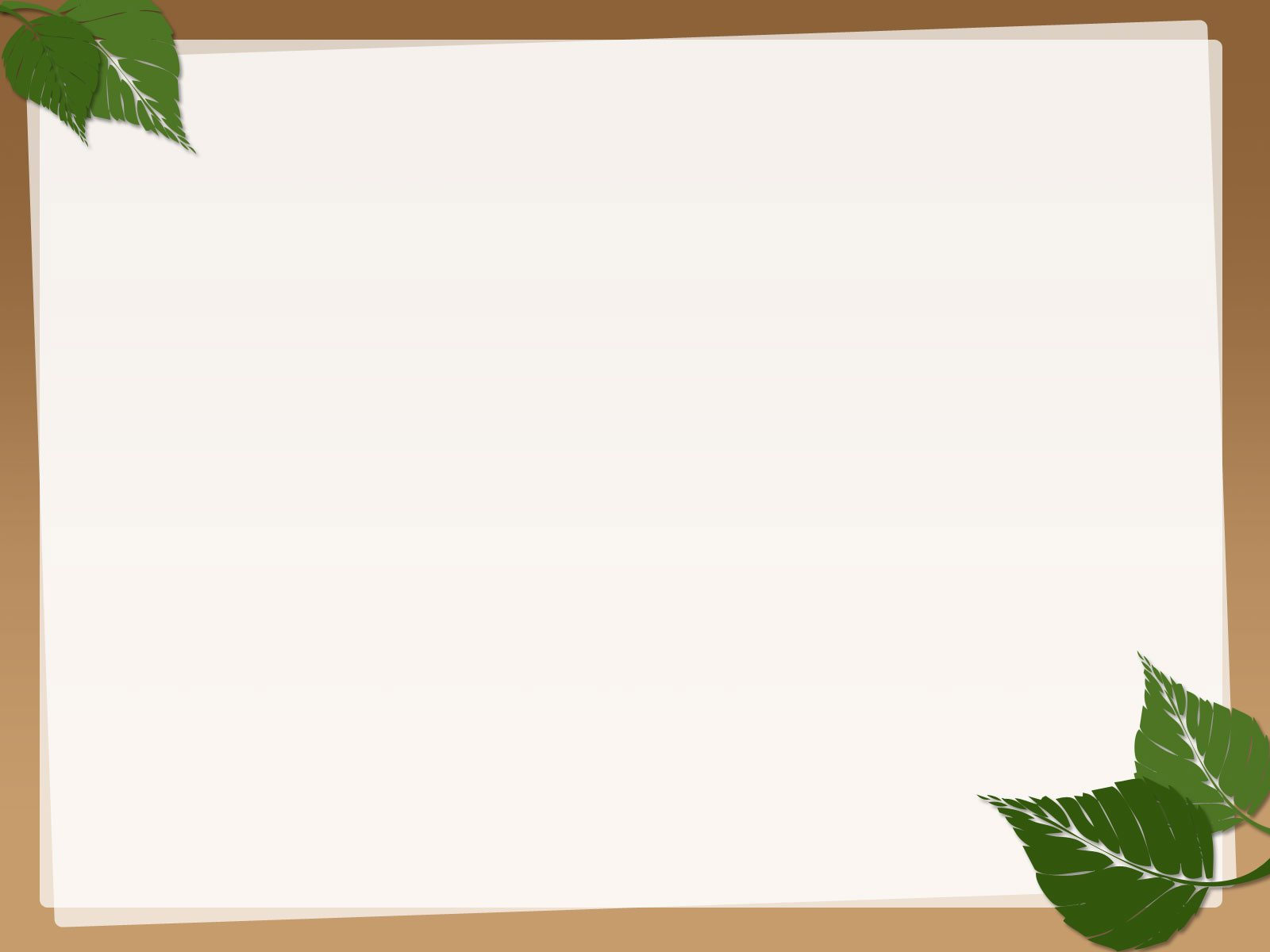 Thứ tư ngày 6 tháng 9 năm 2023
Tiếng Việt
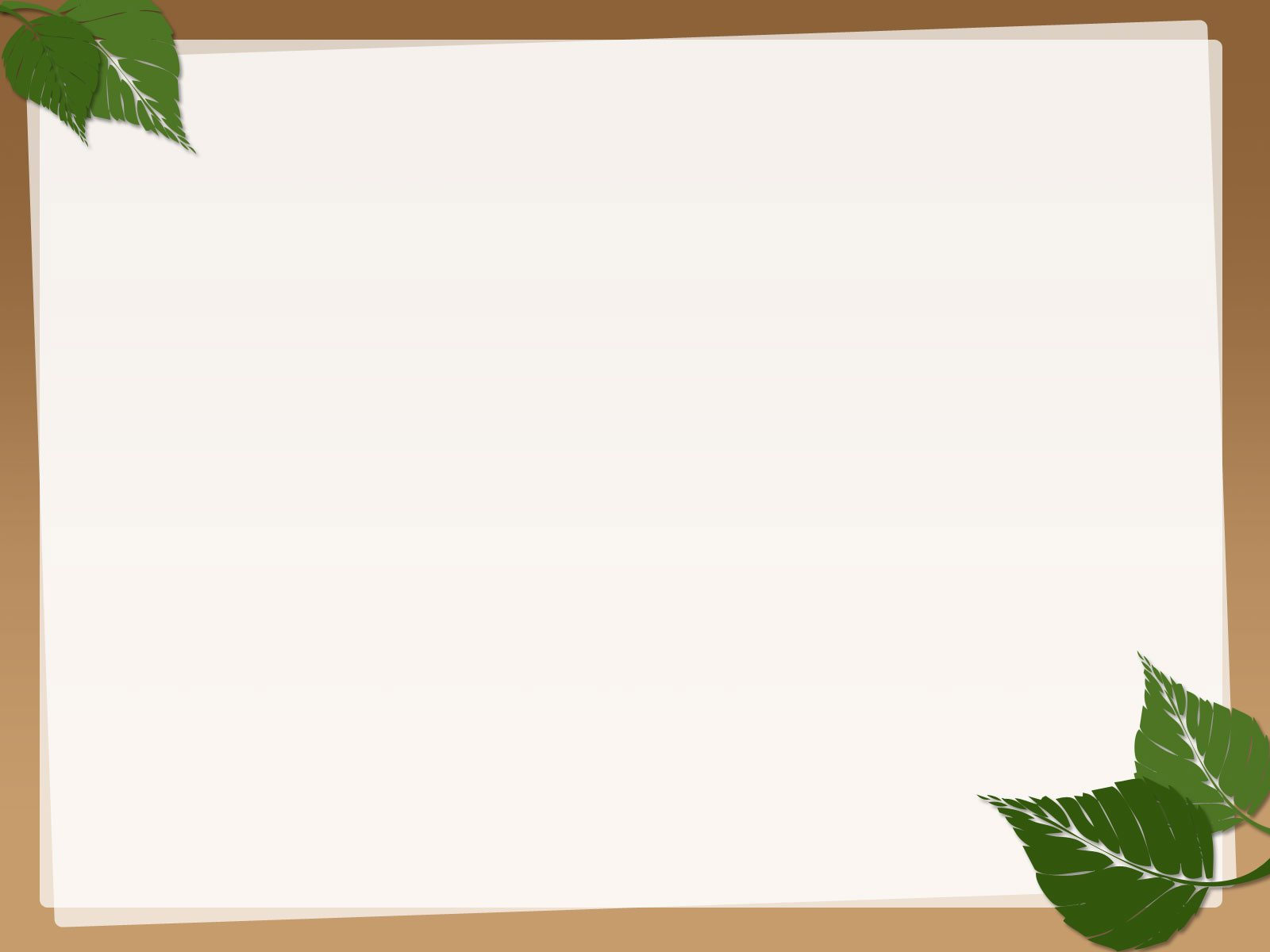 Thứ tư ngày 6 tháng 9 năm 2023
Tiếng Việt
NGÀY  GẶP LẠI (Tiết 2)
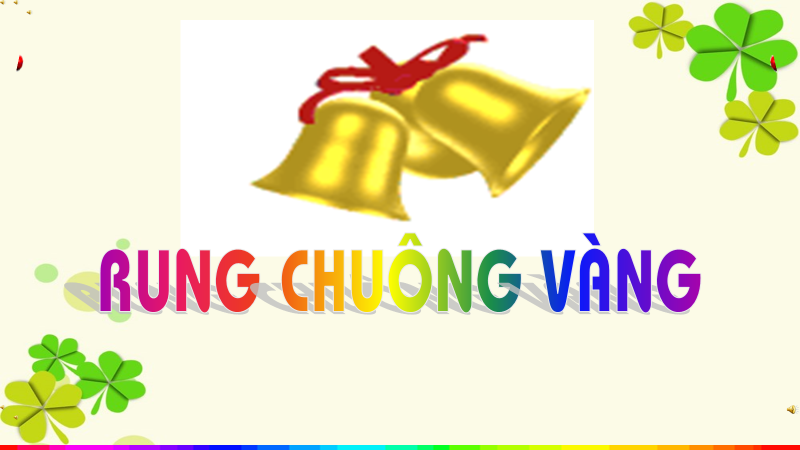 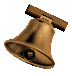 Rung  chuông vàng
Cách chơi:
	Hãy chọn đáp án thích hợp thỏa mãn yêu cầu của đề bài vào bảng con trong thời gian 5 giây.
	Sau khi xem đáp án, mỗi bạn tự ghi 1 điểm cho mỗi câu nếu đúng; 0 điểm cho câu nếu sai.
	Sau 4 câu sẽ tính tổng điểm. Chúng ta sẽ chọn ra những bạn đạt điểm cao.
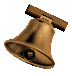 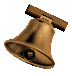 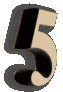 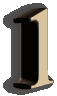 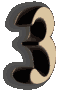 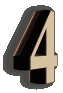 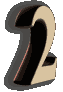 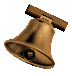 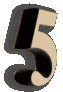 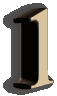 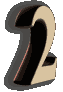 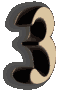 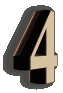 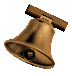 Luật chơi: 
      Hết thời gian mà không giơ bảng hoặc chưa hết thời gian mà đã giơ bảng thì không được tính điểm.
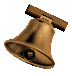 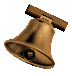 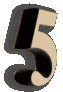 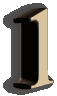 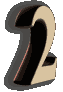 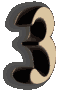 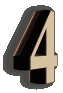 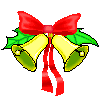 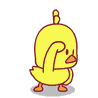 Hết giờ
Rung chuông vàng
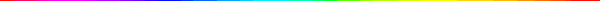 Em hãy đọc thầm đoạn 1,2 :Tìm những chi tiết thể 
hiện niềm vui khi gặp lại nhau của Sơn và Chi?
Câu 1
Sơn cho Chi chiếc nơ rất xinh; Chi mừng rỡ chạy ra. 
Hai bạn có bao nhiêu chuyện kể với nhau.
2
5
0
1
3
4
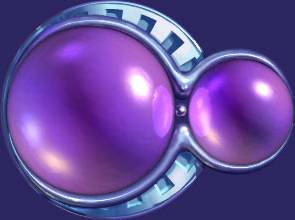 A
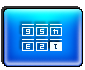 Sơn vẫy tay rối rít; Sơn cho Chi chiếc diều rất xinh;
 Chi mừng rỡ chạy ra. Hai bạn có bao nhiêu chuyện kể với nhau.
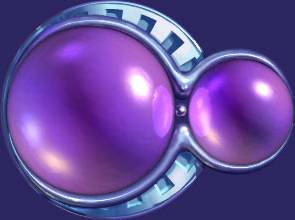 B
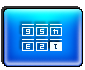 Sơn chạy sang nhà cho Chi chiếc kẹp tóc màu hồng rất đẹp ; 
Chi mừng rỡ cảm ơn rồi quay vào nhà.
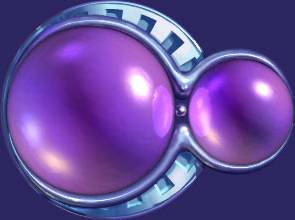 c
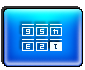 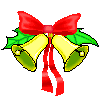 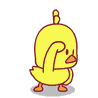 Hết giờ
Rung chuông vàng
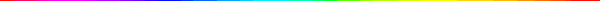 Đọc thầm đoạn 2 cho biết:
     Sơn đã có những trải nghiệm gì trong mùa hè ?
Câu 2
Sơn đã về quê, theo ông bà đi gặt lúa, câu cá; cùng các bạn đi đá bóng
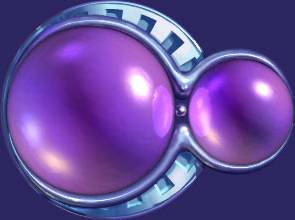 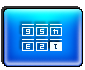 A
Sơn đã về quê, theo ông bà đi bơi, câu cá; cùng các bạn đi thả diều.
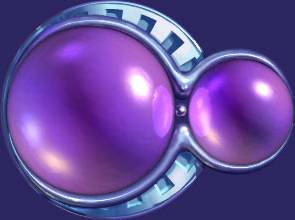 2
B
0
1
3
4
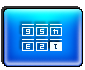 5
Sơn đã về quê, theo ông bà đi trồng rau, câu cá; cùng các bạn đi thả diều.
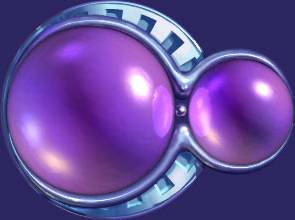 C
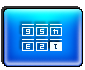 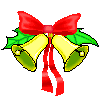 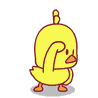 Hết giờ
Rung chuông vàng
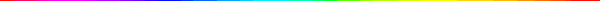 Đọc thầm đoạn 3 cho biết:
Trải nghiệm mùa hè của Chi có gì khác với Sơn?
Câu 3
Chi ở nhà tập xe cùng bố và đạp xe đi khắp nơi.
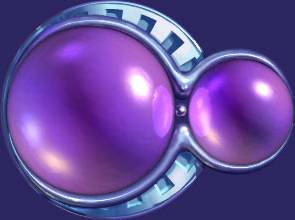 2
5
0
1
3
4
A
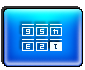 . Chi ở nhà tập bơi cùng bố và đạp xe đi khắp nơi.
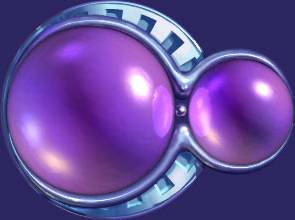 B
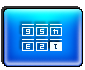 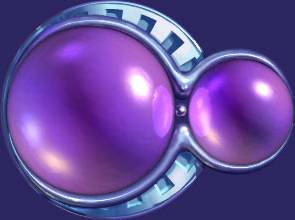 Chi ở nhà tập xe cùng bố và nấu cơm giúp mẹ.
c
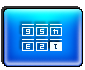 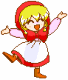 BÀI 1: NGÀY GẶP LẠI
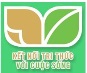 Trải nghiệm mùa hè của Chi có gì khác với Sơn?
- Ở nhà
- Ở quê
- Theo ông bà đi trồng rau, câu cá.
- Tập đi xe đạp cùng bố
- Đạp xe đi khắp nơi
- Cùng bạn thả diều
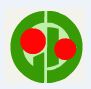 http://tieuhocvn.info
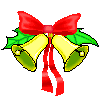 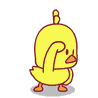 Hết giờ
Rung chuông vàng
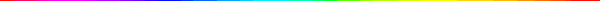 Theo em, vì sao khi đi học, mùa hè sẽ theo các bạn vào lớp?
 Chọn câu trả lời hoặc ý kiến khác của em.
Câu 4
2
5
0
1
3
4
Vì các bạn vẫn nhớ chuyện mùa hè.
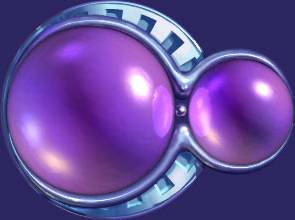 A
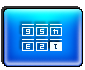 Vì các bạn sẽ kể cho nhau nghe những chuyện về mùa hè.
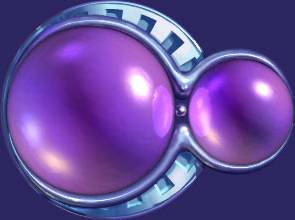 B
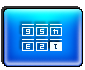 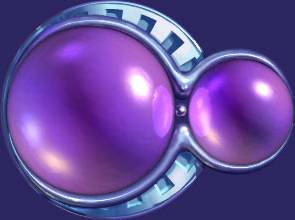 Vì các bạn sẽ mang những đồ vật kỉ niệm của mùa hè đến lớp.
c
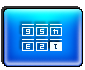 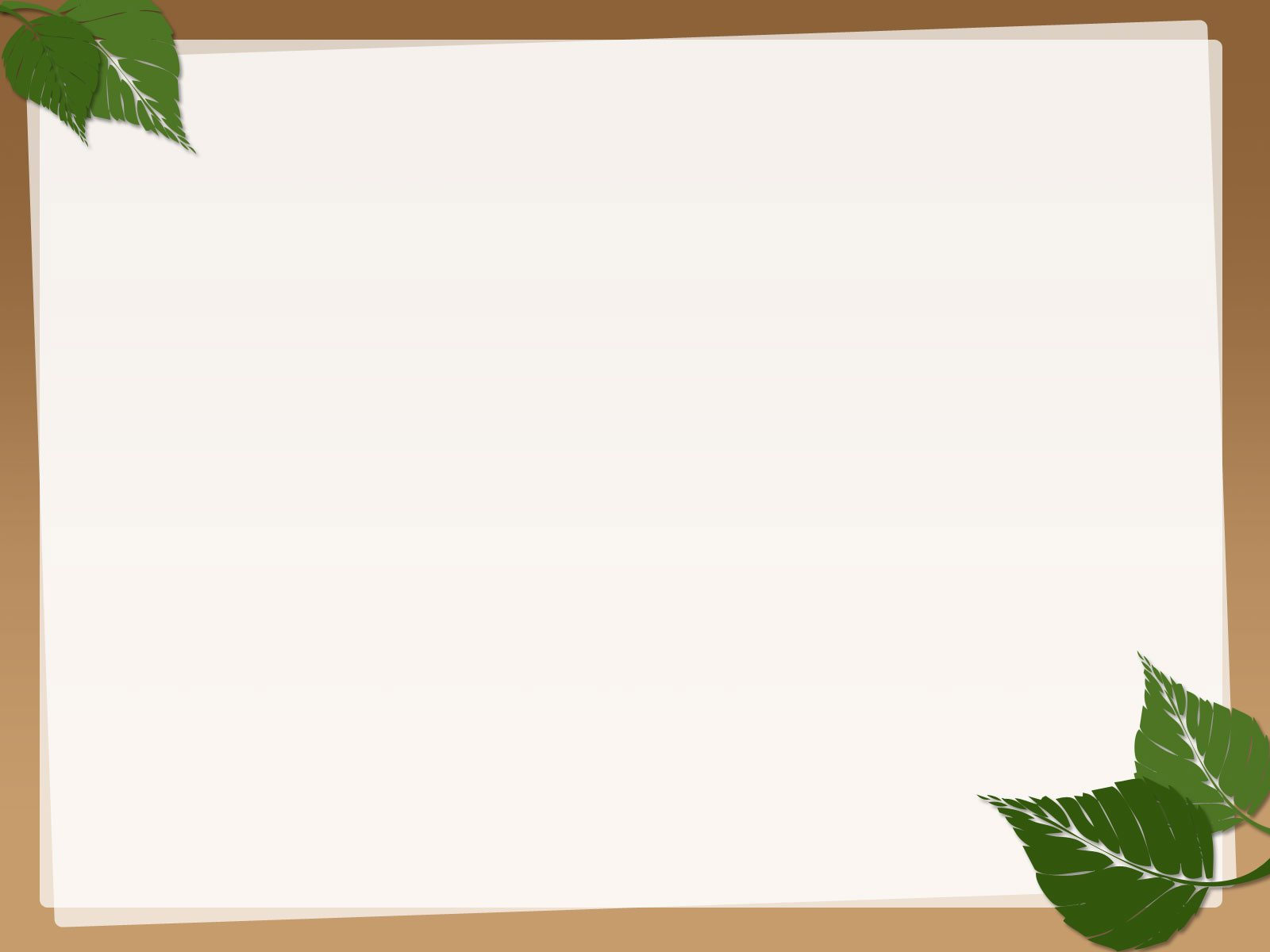 Thứ tư ngày 16 tháng 8 năm 2023
Tiếng Việt
NGÀY  GẶP LẠI (Tiết 2)
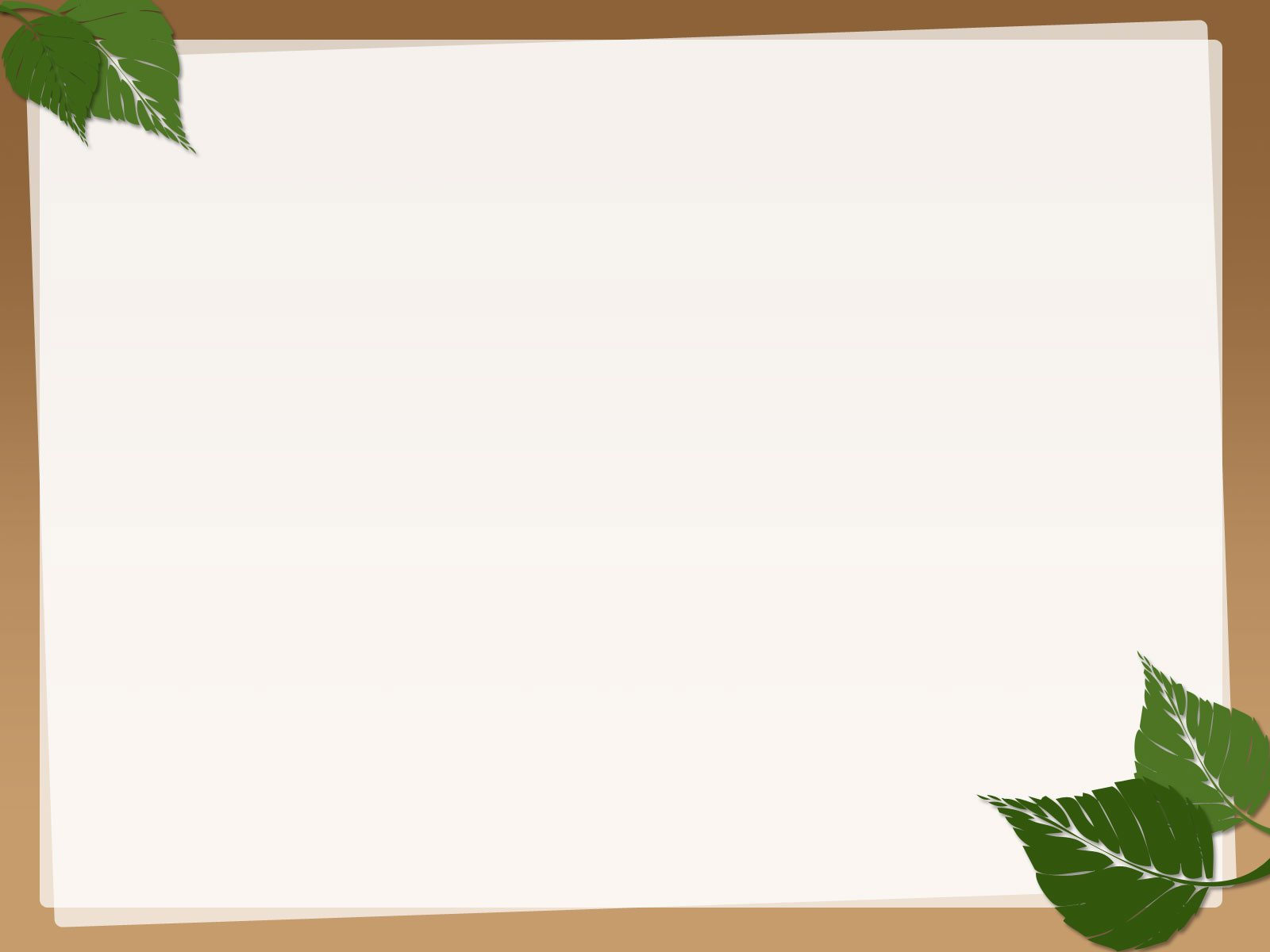 Thứ tư ngày 16 tháng 8 năm 2023
Tiếng Việt
NGÀY  GẶP LẠI (Tiết 2)
Nội dung:
Bài đọc cho biết trải nghiệm mùa hè của bạn nhỏ nào cũng đều rất thú vị và đáng nhớ, dù các bạn chỉ ở nhà hay được đi đến những nơi xa.
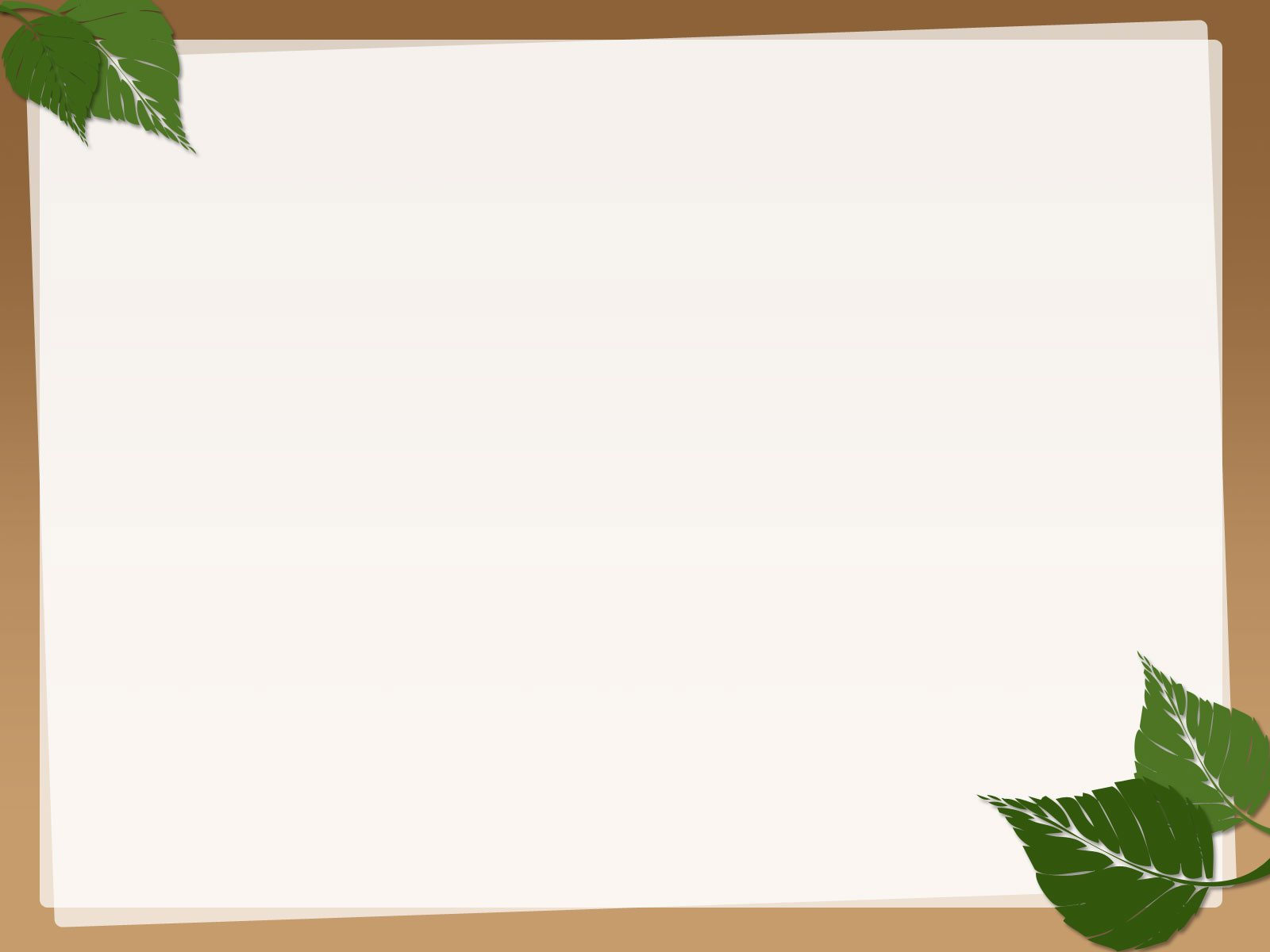 Thứ tư ngày 16 tháng 8 năm 2023
Tiếng Việt
NGÀY  GẶP LẠI (Tiết 2)
4. Luyện đọc lại
BÀI 1: NGÀY GẶP LẠI
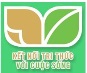 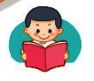 NGÀY GẶP LẠI
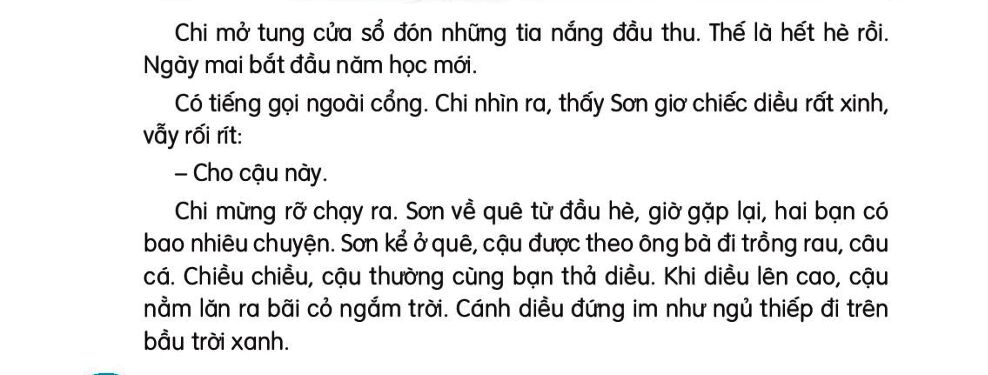 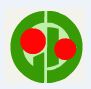 http://tieuhocvn.info
BÀI 1: NGÀY GẶP LẠI
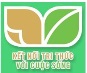 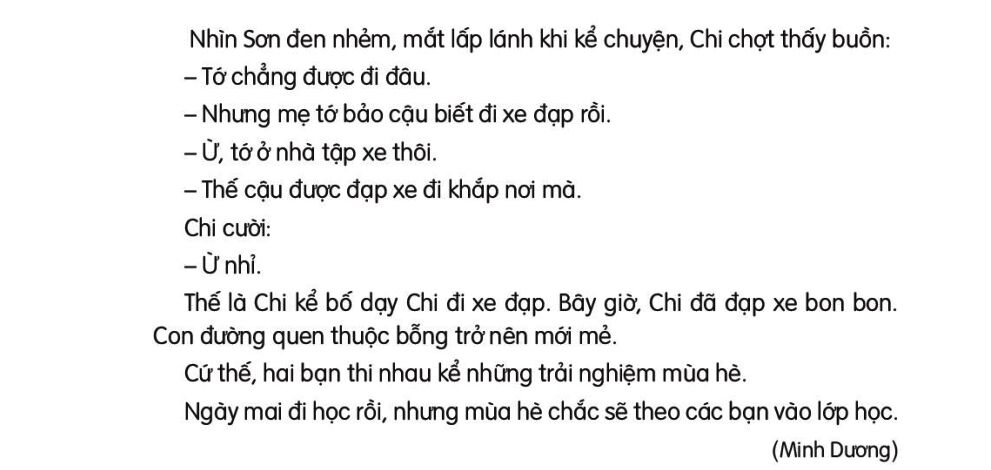 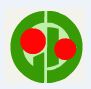 http://tieuhocvn.info
BÀI 1: NGÀY GẶP LẠI
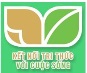 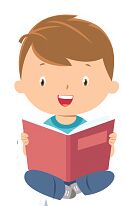 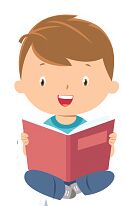 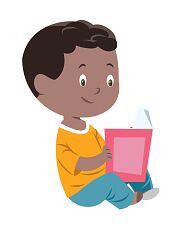 Luyện đọc trong nhóm:
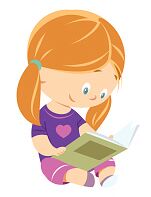 Luyện đọc đoạn.
Đọc phân vai
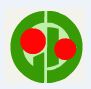 http://tieuhocvn.info
BÀI 1: NGÀY GẶP LẠI
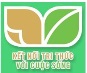 MÙA HÈ CỦA EM
NÓI VÀ NGHE
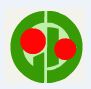 http://tieuhocvn.info
BÀI 1: NGÀY GẶP LẠI
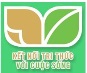 Kể về điều em nhớ nhất trong kì nghỉ hè vừa qua.
Kì nghỉ hè vừa qua, em được đi những đâu?
Em được tham gia những hoạt động nào?
-    Em nhớ nhất điều gì?
G:
1
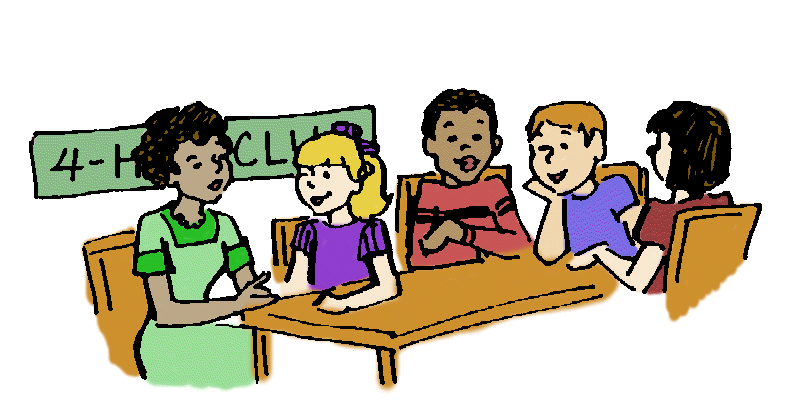 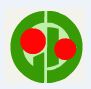 http://tieuhocvn.info
BÀI 1: NGÀY GẶP LẠI
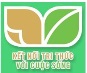 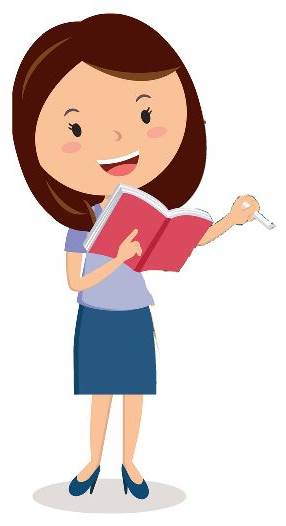 Lưu ý khi nói - nghe:
- Em nói cho bạn đủ nghe, rõ ràng, kể về những điều em đã trải nghiệm trong mùa hè qua.
- Em chăm chú nghe bạn kể, có thể hỏi bạn về điều bạn vừa kể.
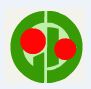 http://tieuhocvn.info
BÀI 1: NGÀY GẶP LẠI
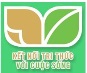 Kể về điều em nhớ nhất trong kì nghỉ hè vừa qua.
Kì nghỉ hè vừa qua, em được đi những đâu?
Em được tham gia những hoạt động nào?
-    Em nhớ nhất điều gì?
G:
1
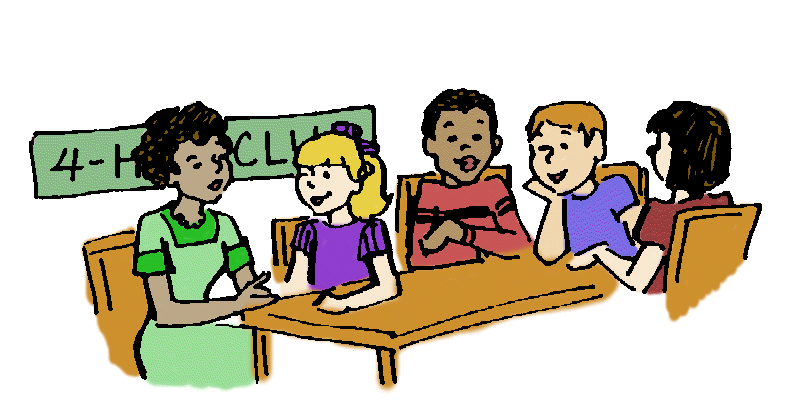 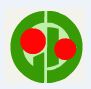 http://tieuhocvn.info
BÀI 1: NGÀY GẶP LẠI
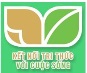 Mùa hè năm nay của em có gì khác với mùa hè năm ngoái?
Trong mỗi mùa hè, em đã làm những gì? 
 Em thích mùa hè nào hơn?
G:
2
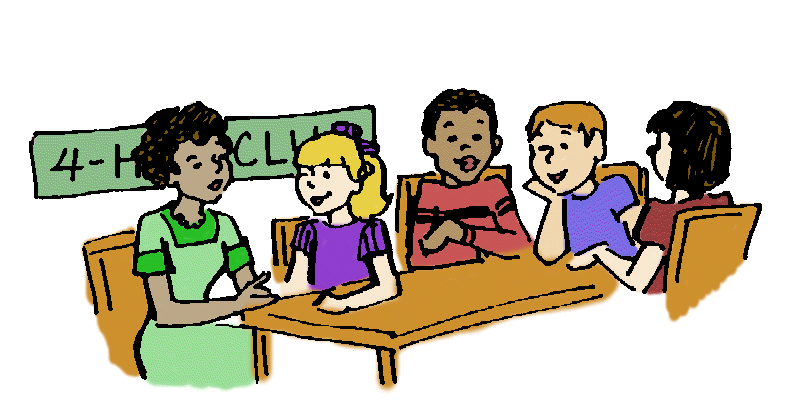 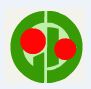 http://tieuhocvn.info
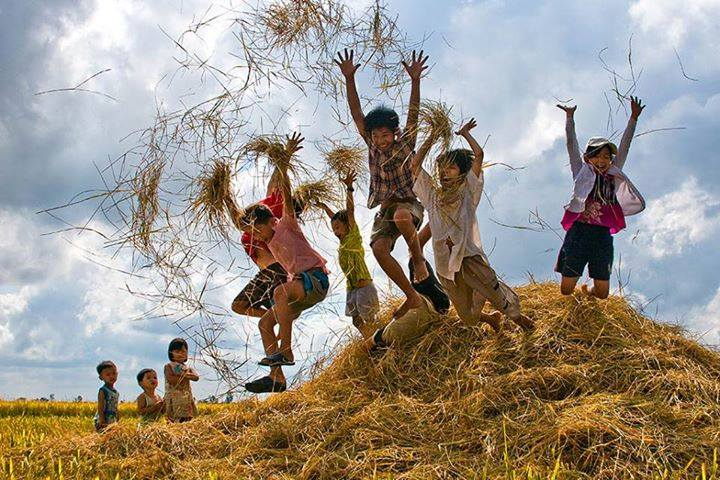 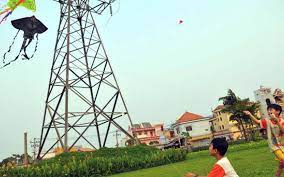 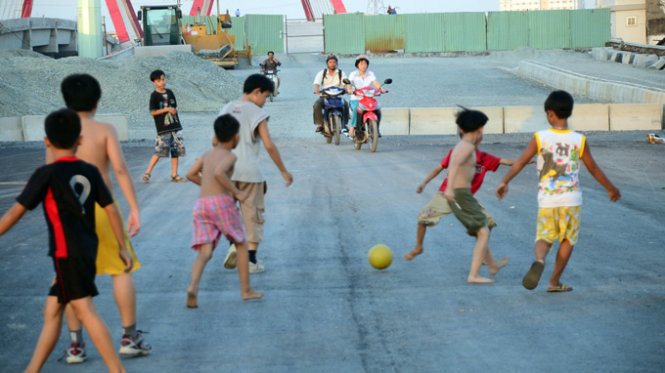 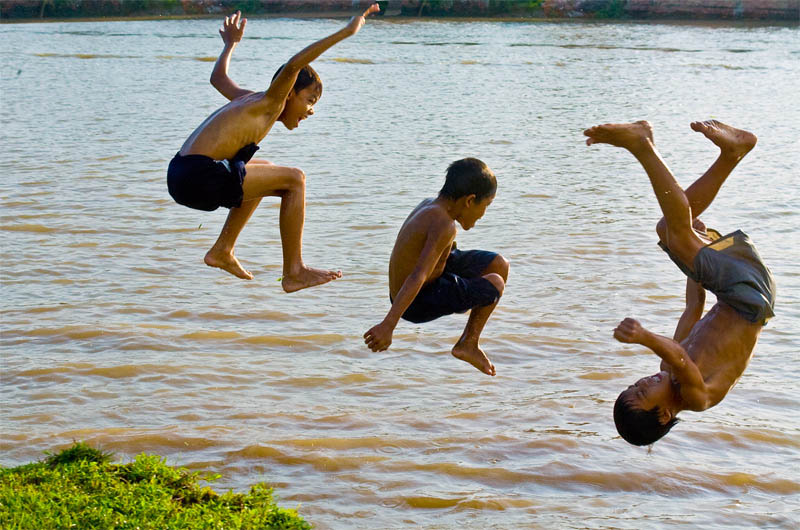 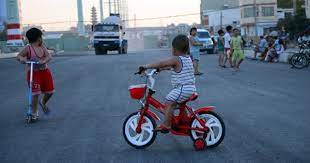 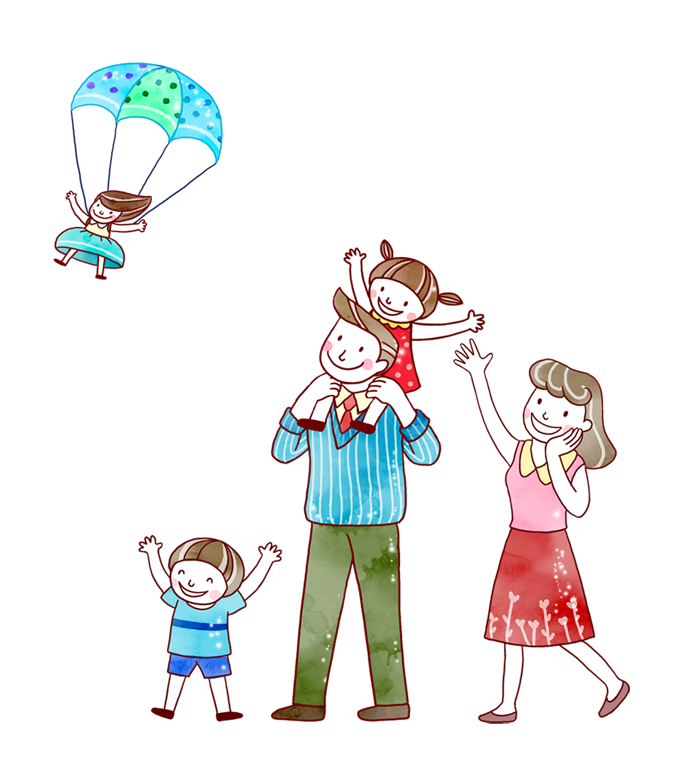 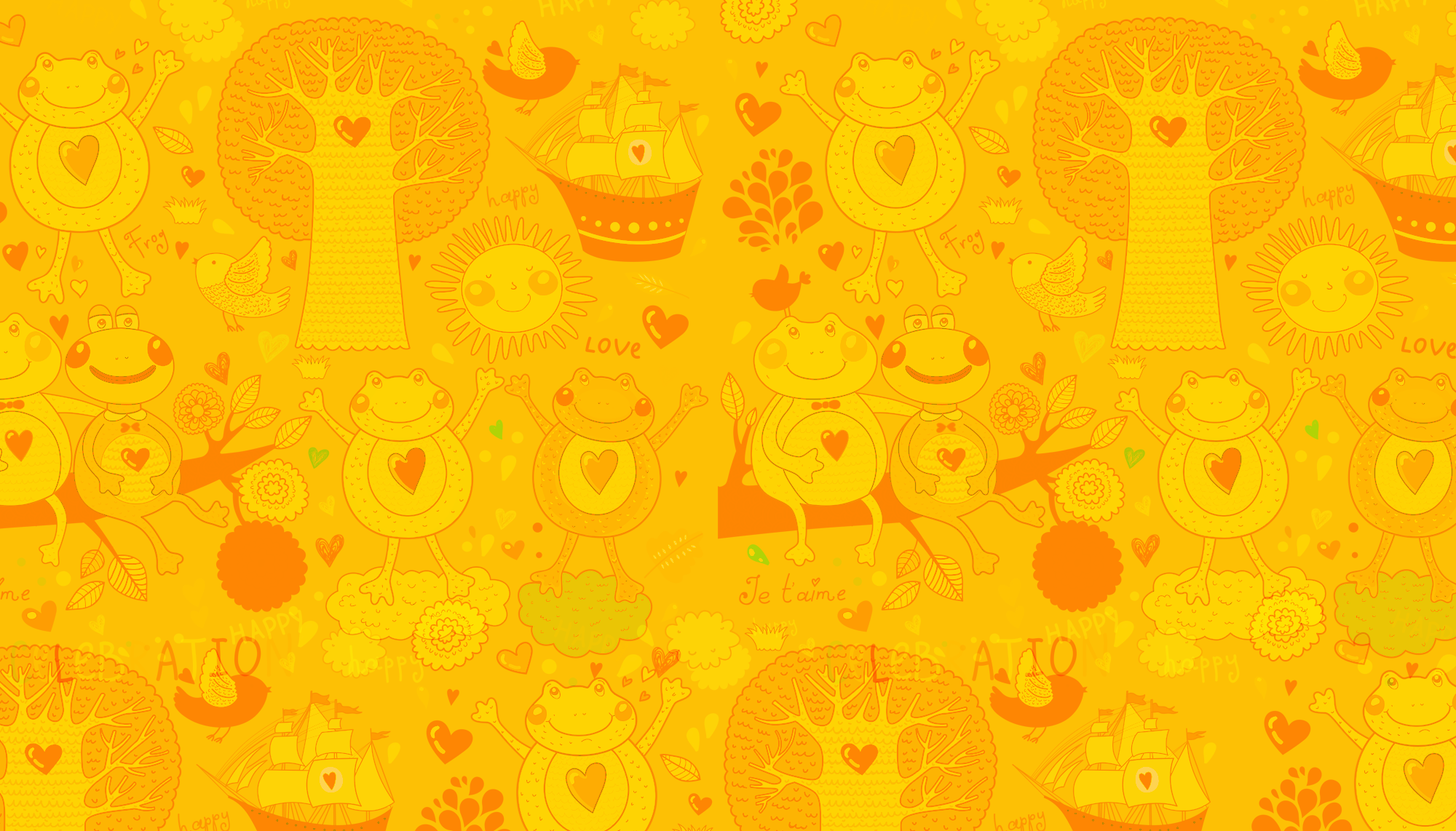 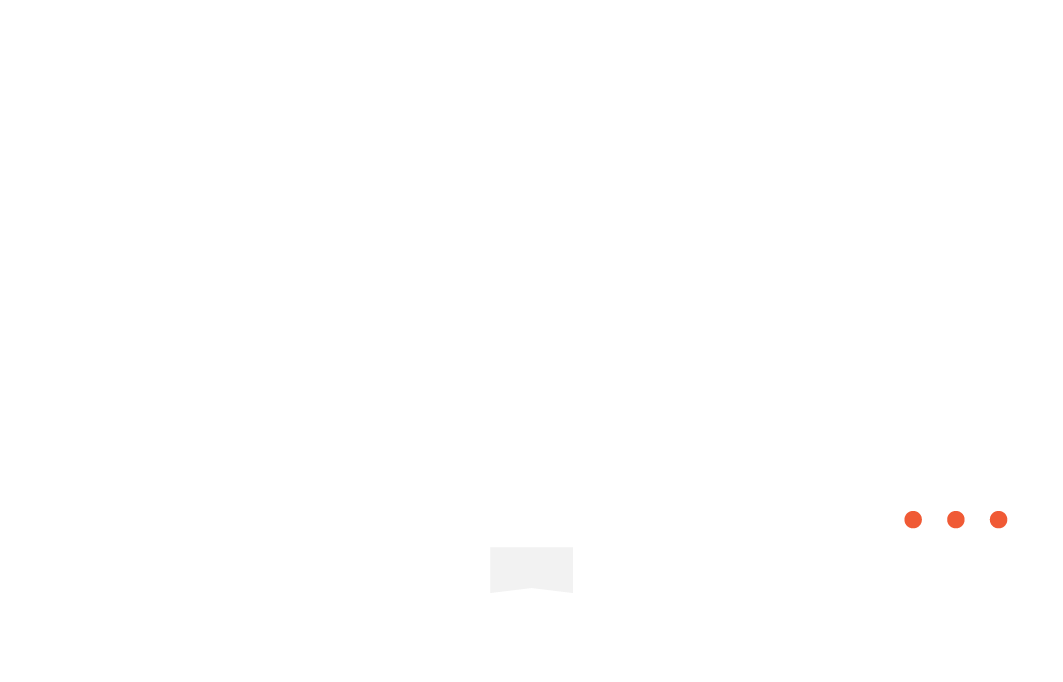 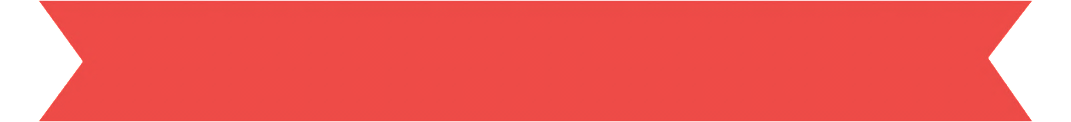 Củng cố
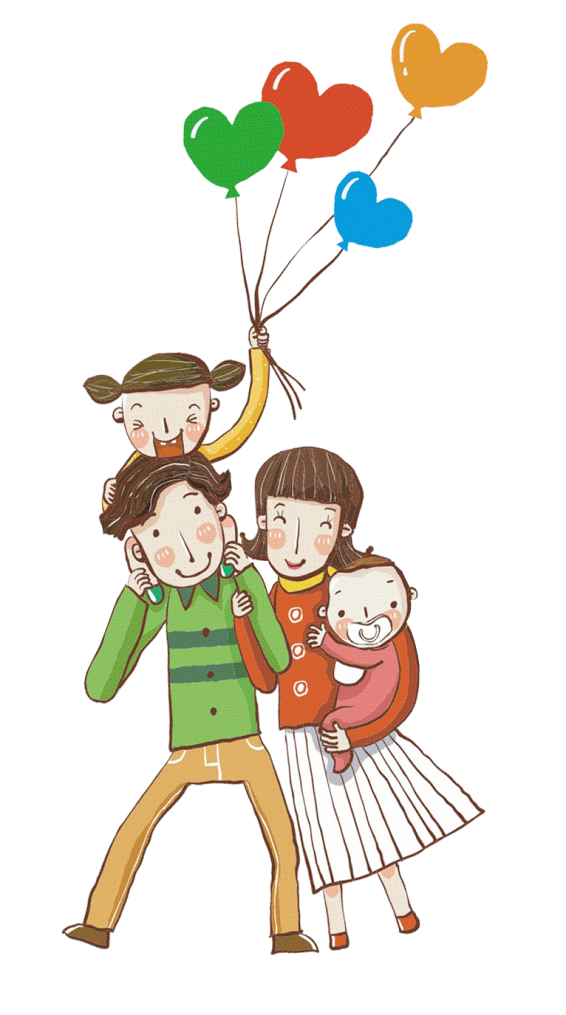 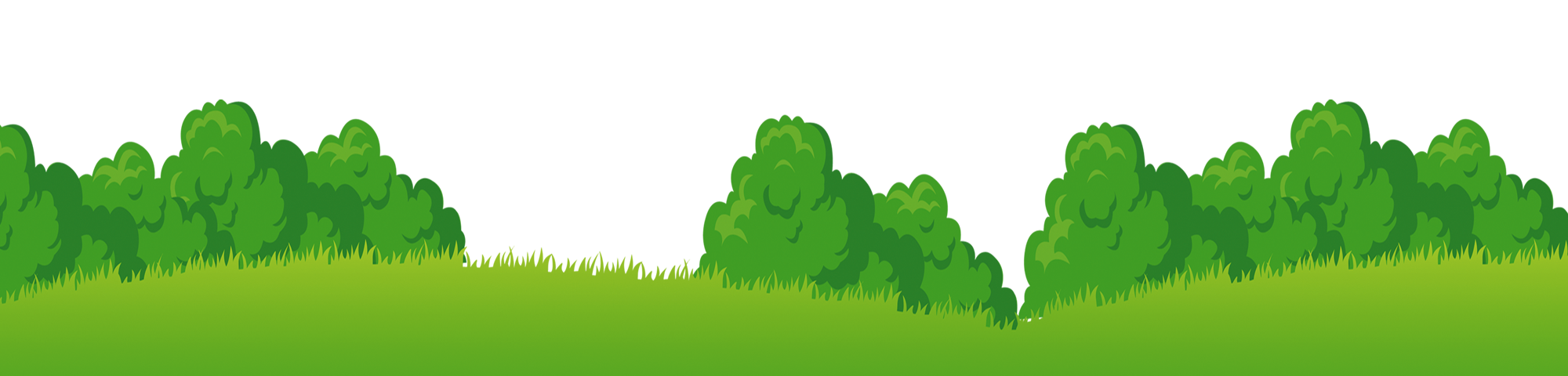 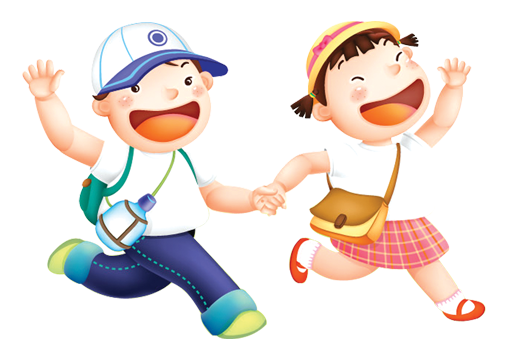 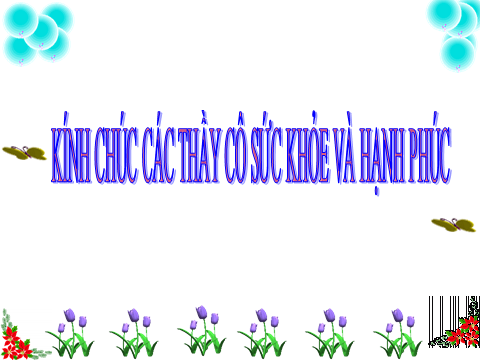